CHÀO MỪNG CÁC CON ĐẾN VỚI TIẾT HỌC HÔM NAY
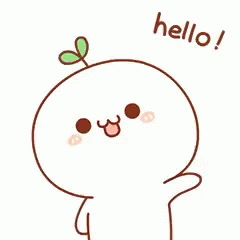 KHỞI ĐỘNG
Thứ năm, ngày 26 tháng 10 năm 2023
ToánSố 8 (tiết 2)
8
7
6
5
3
4
2
1
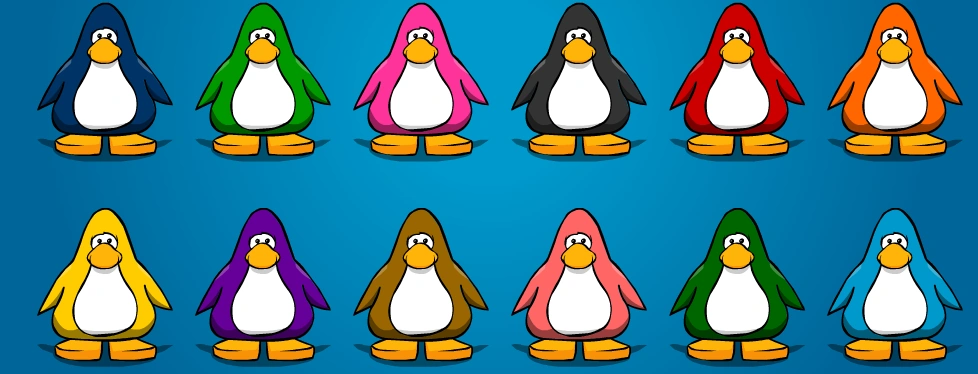 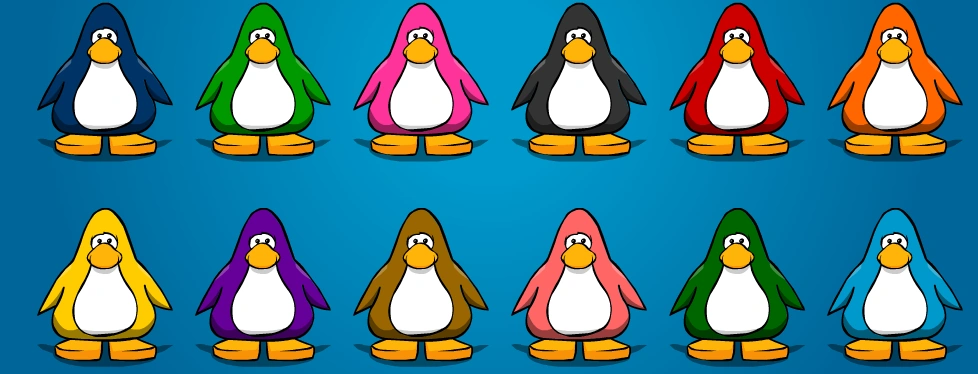 Nói các cách tách – gộp số 8
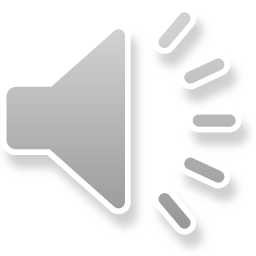 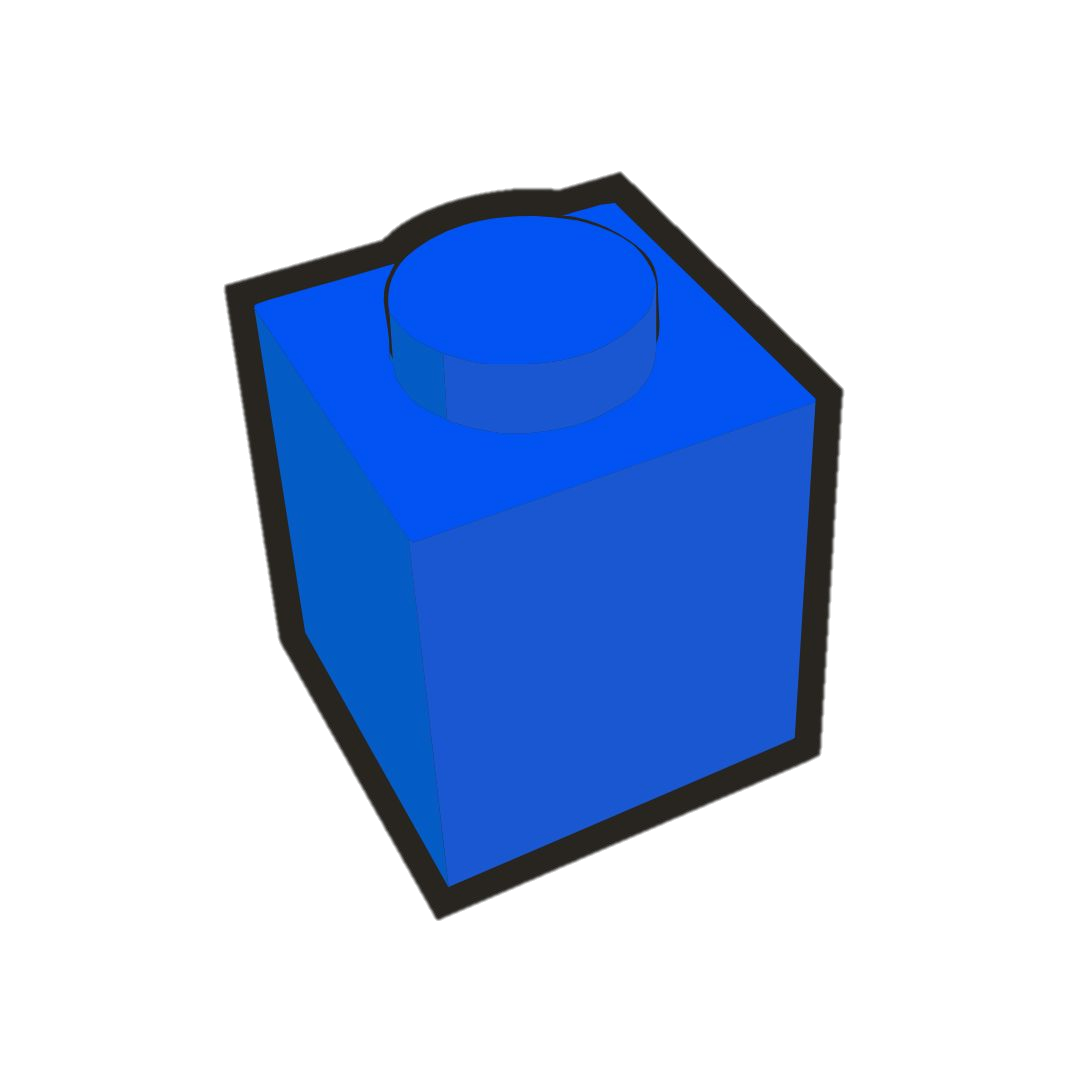 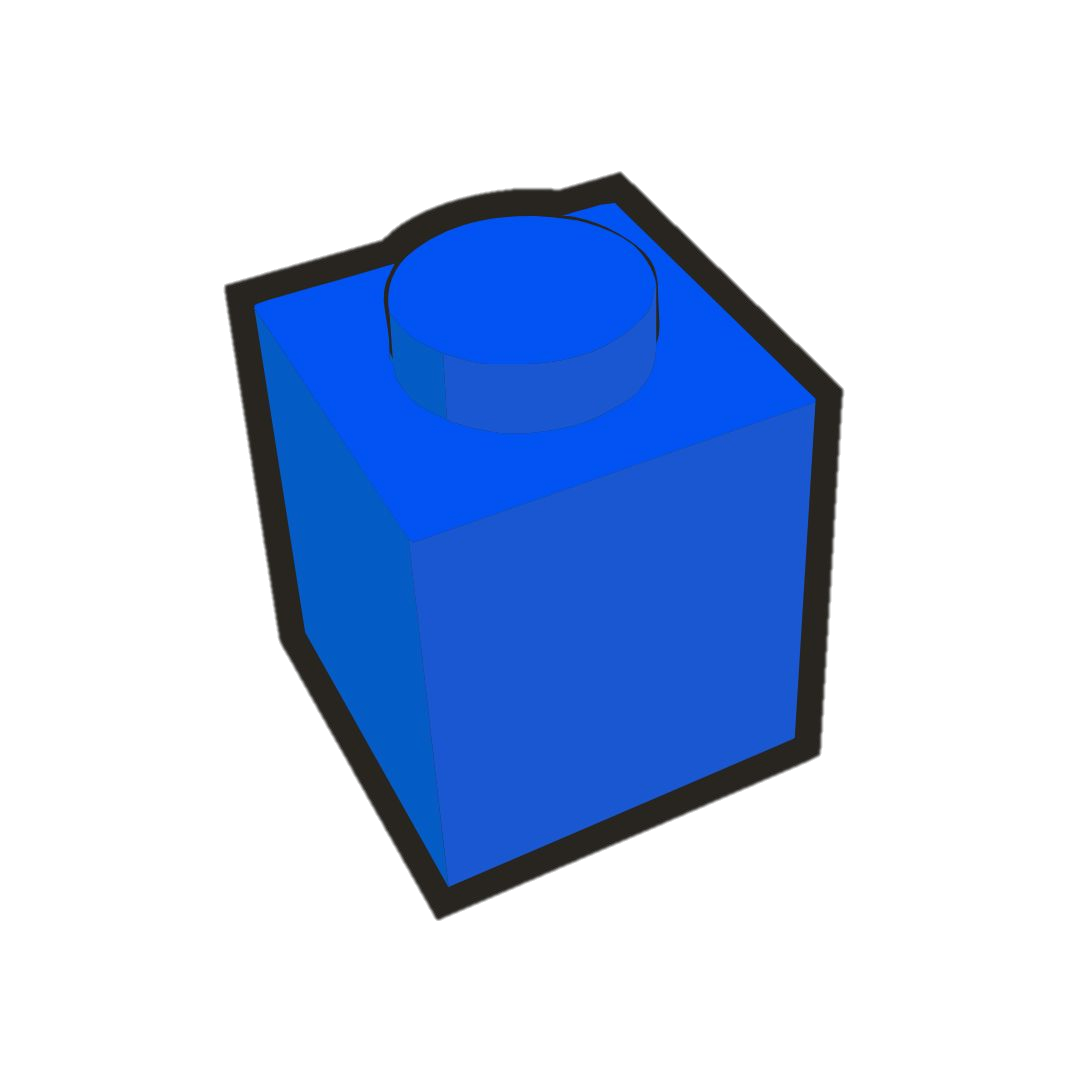 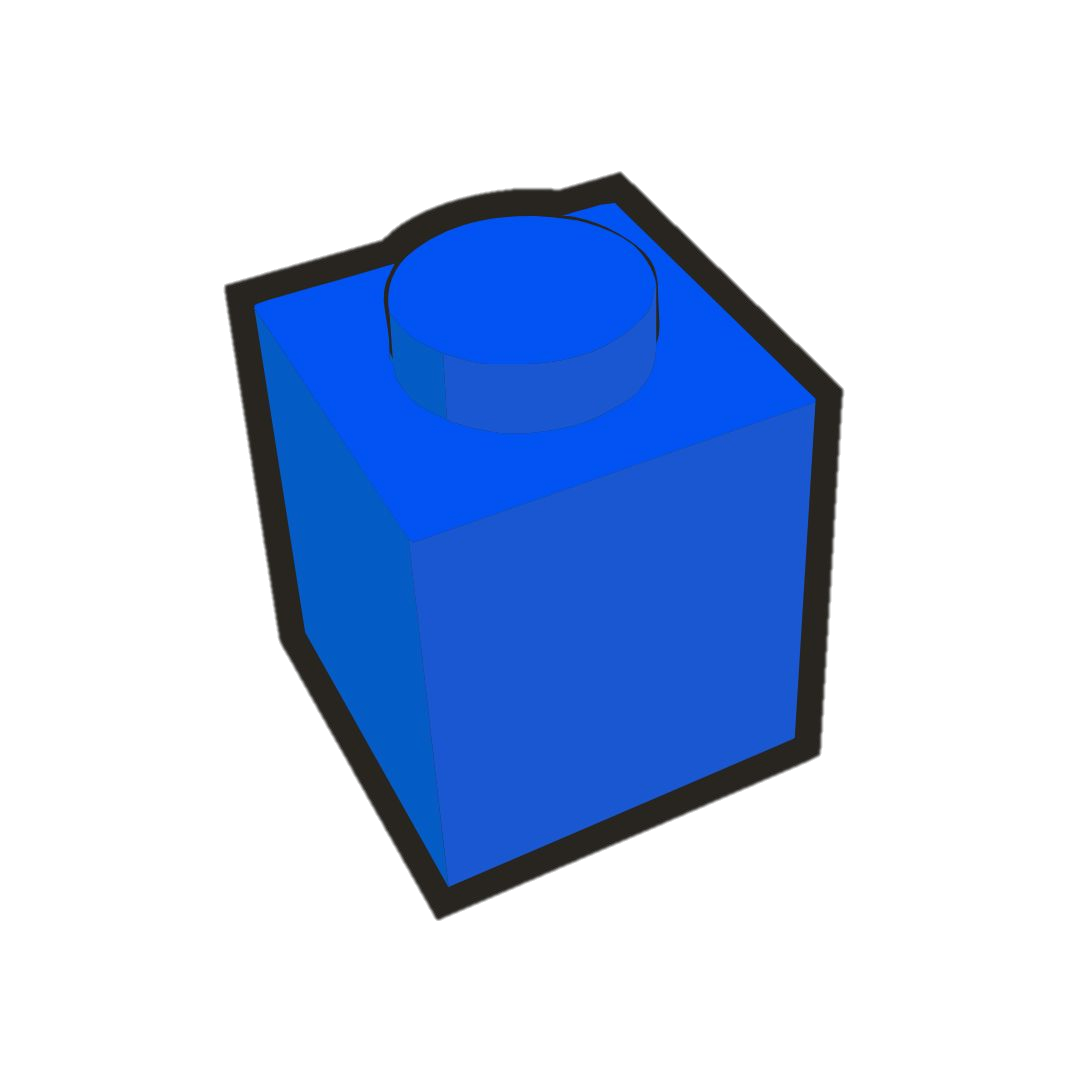 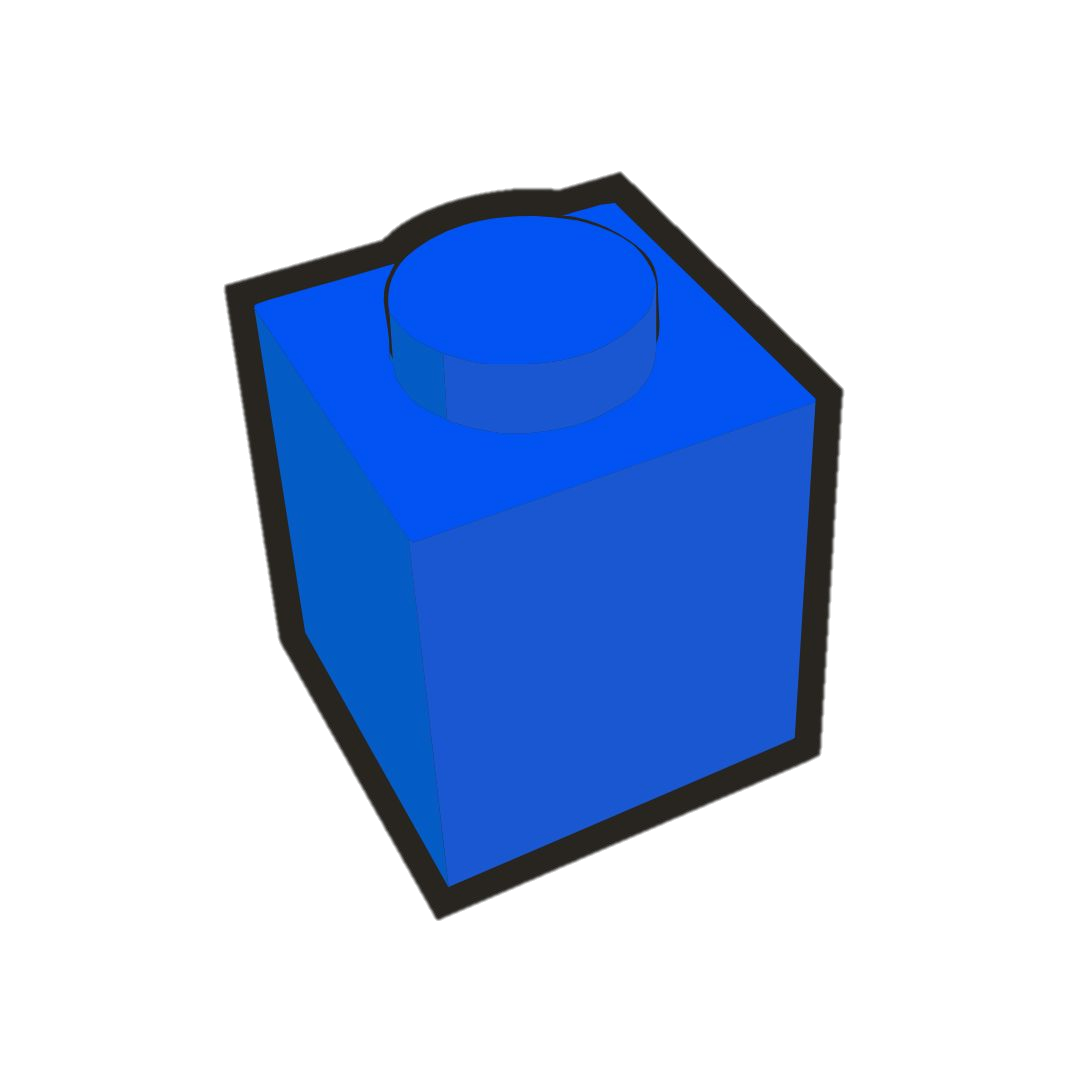 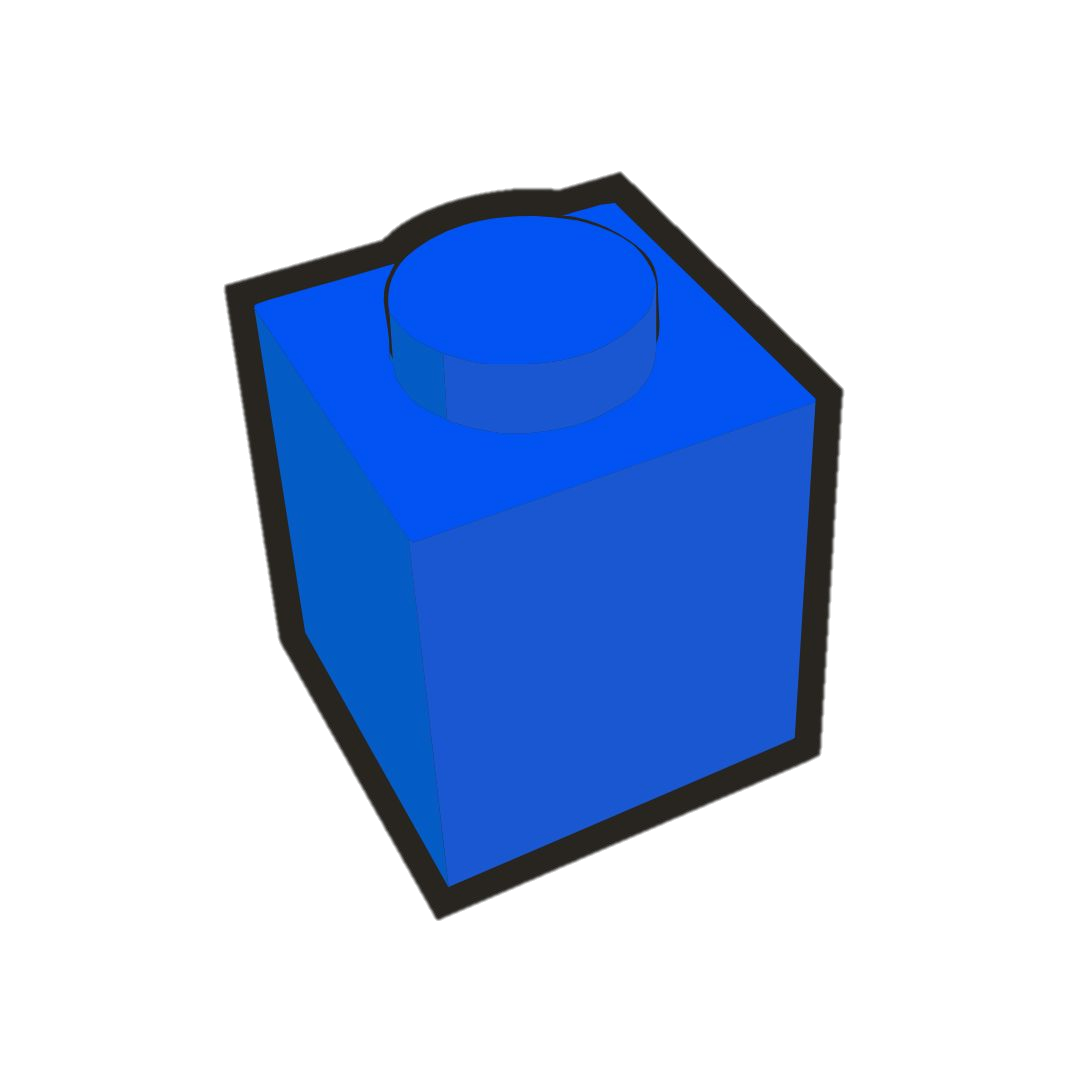 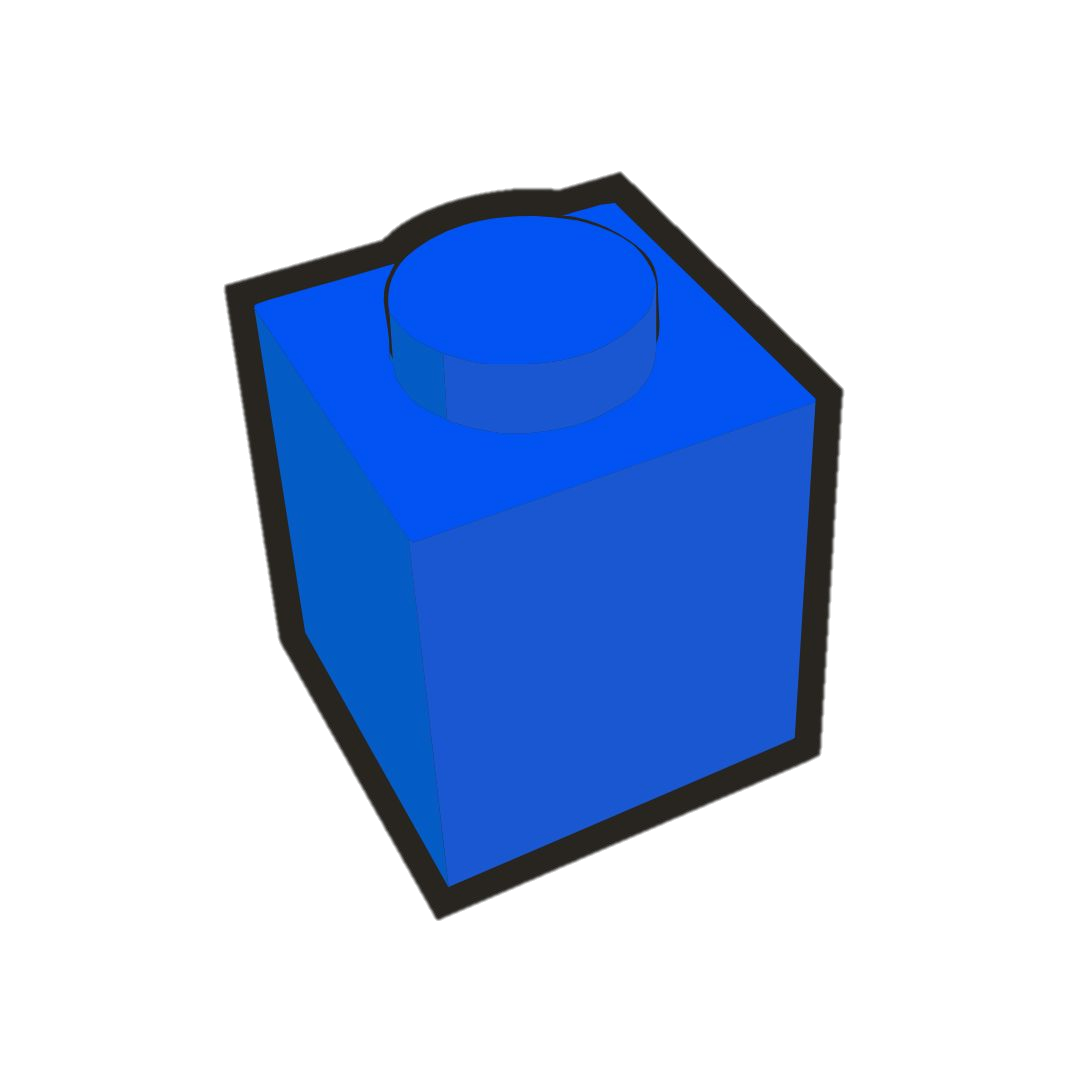 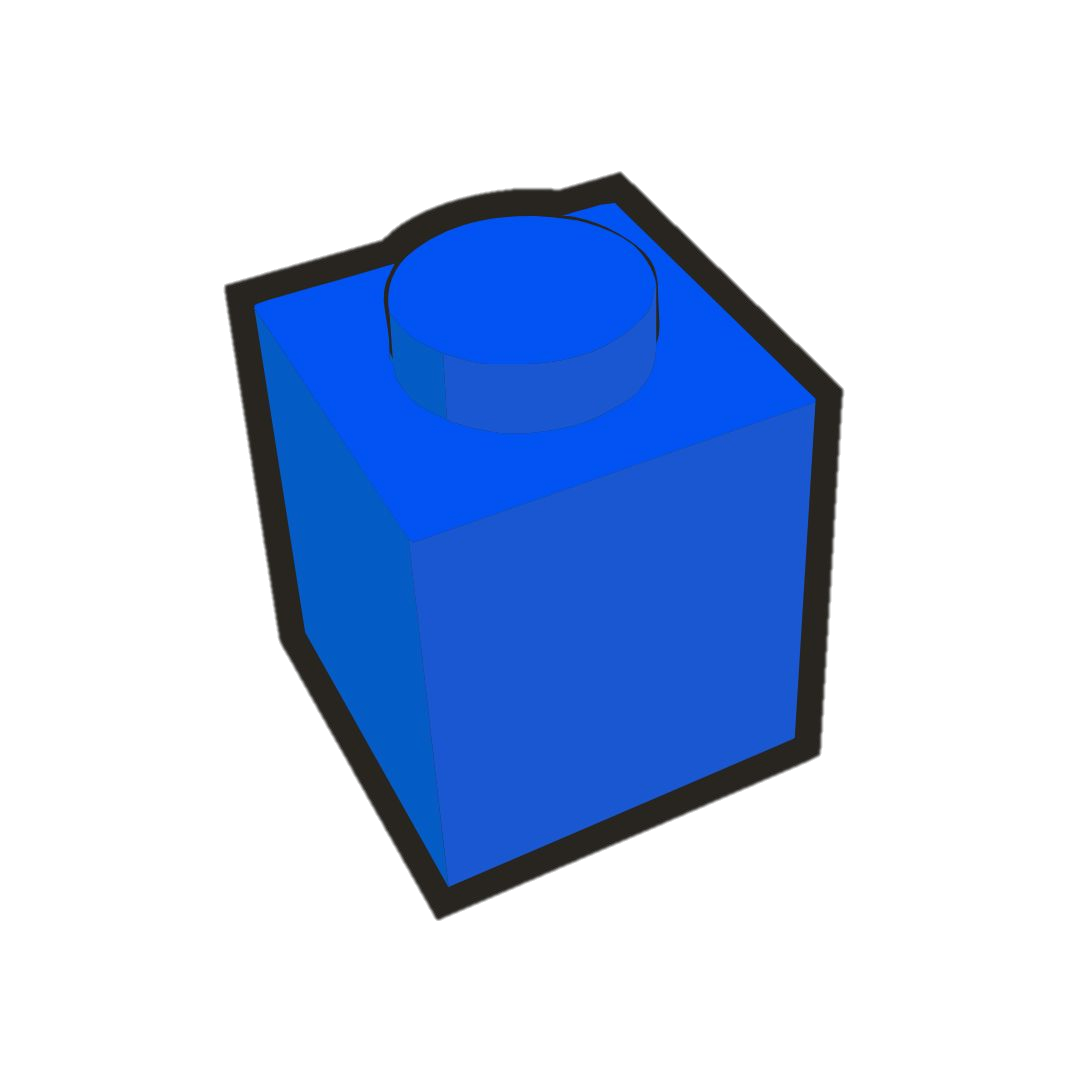 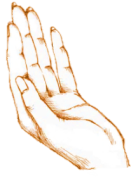 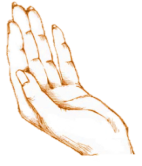 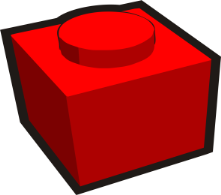 1
7
8
8
7
1
Nói các cách tách – gộp số 8
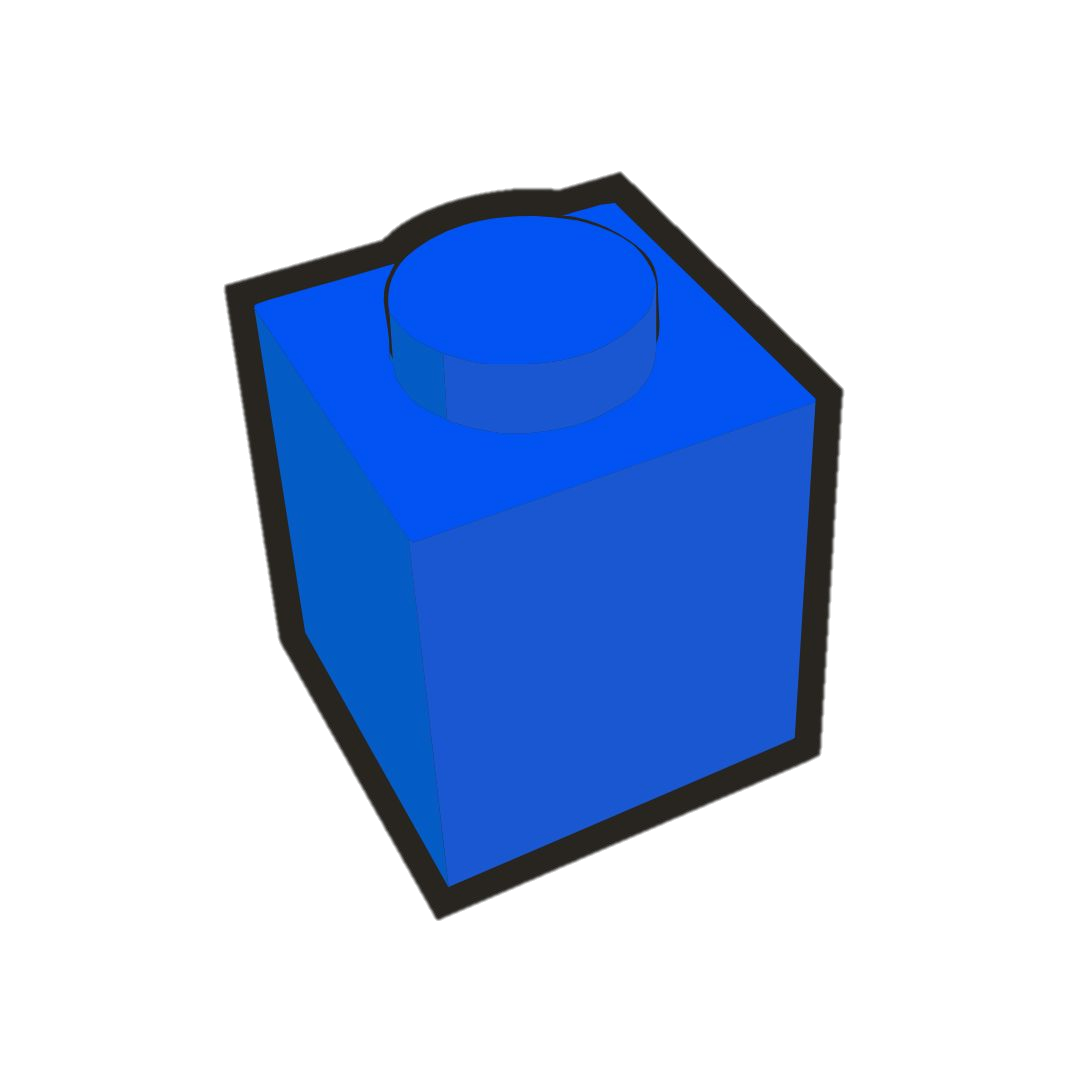 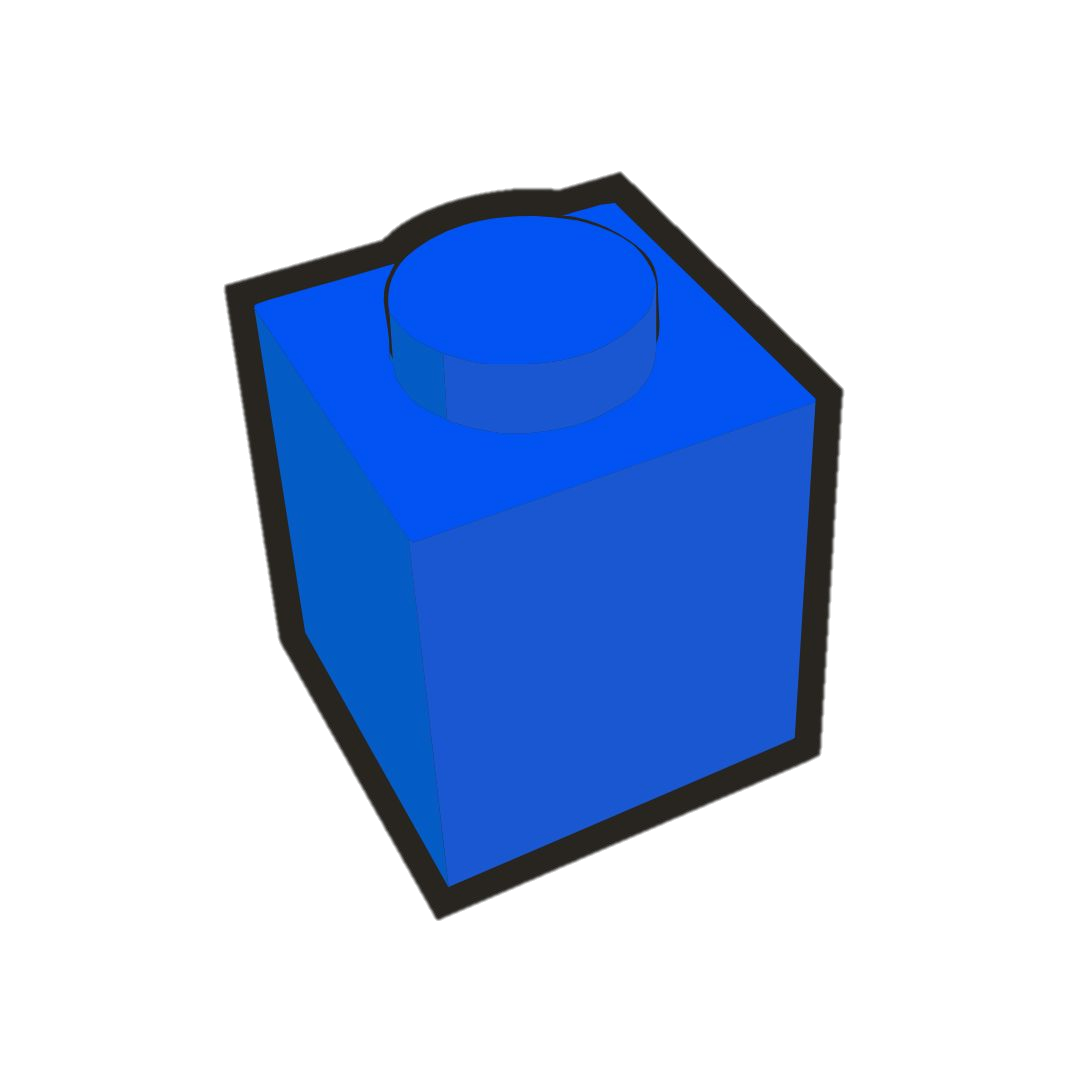 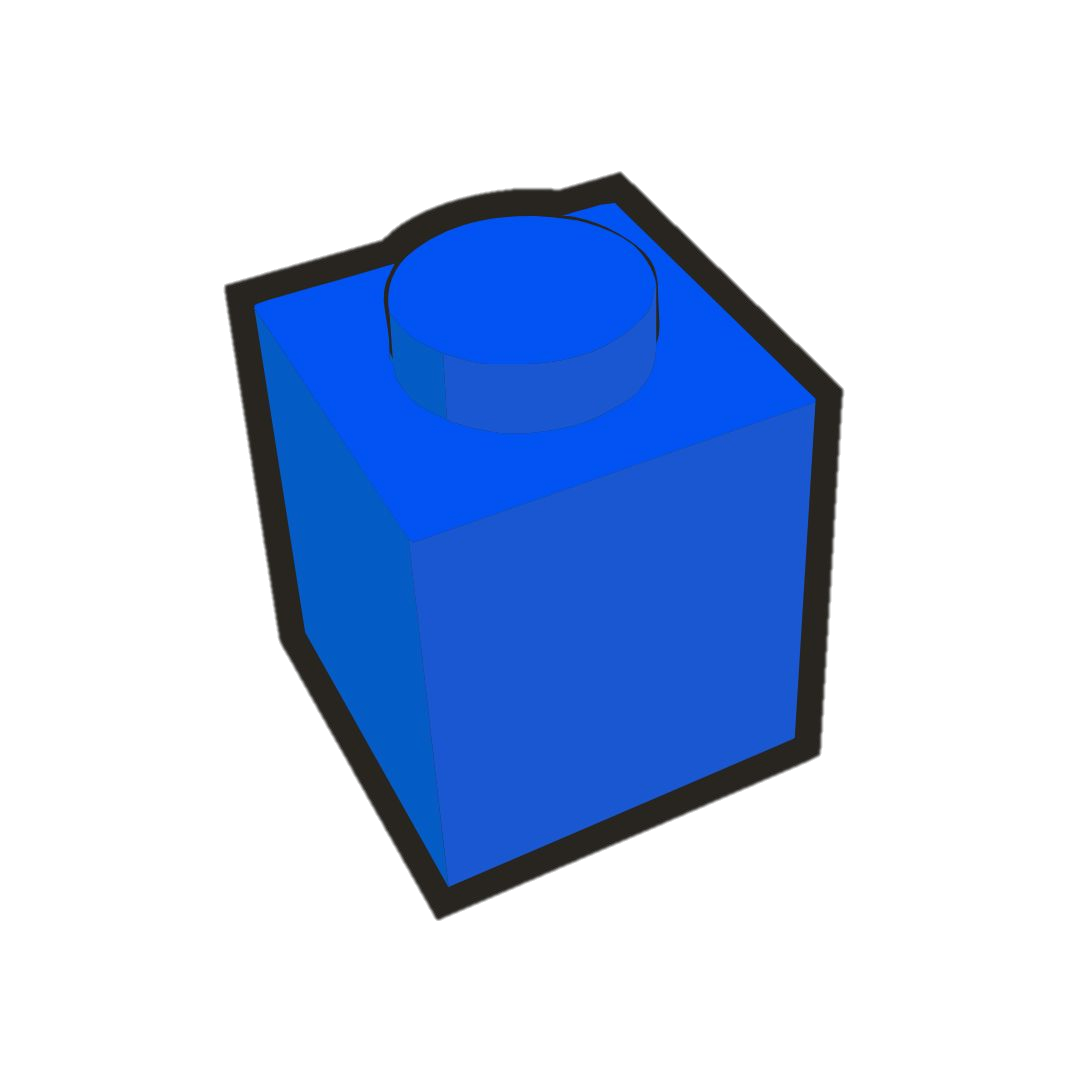 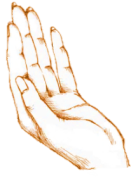 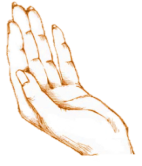 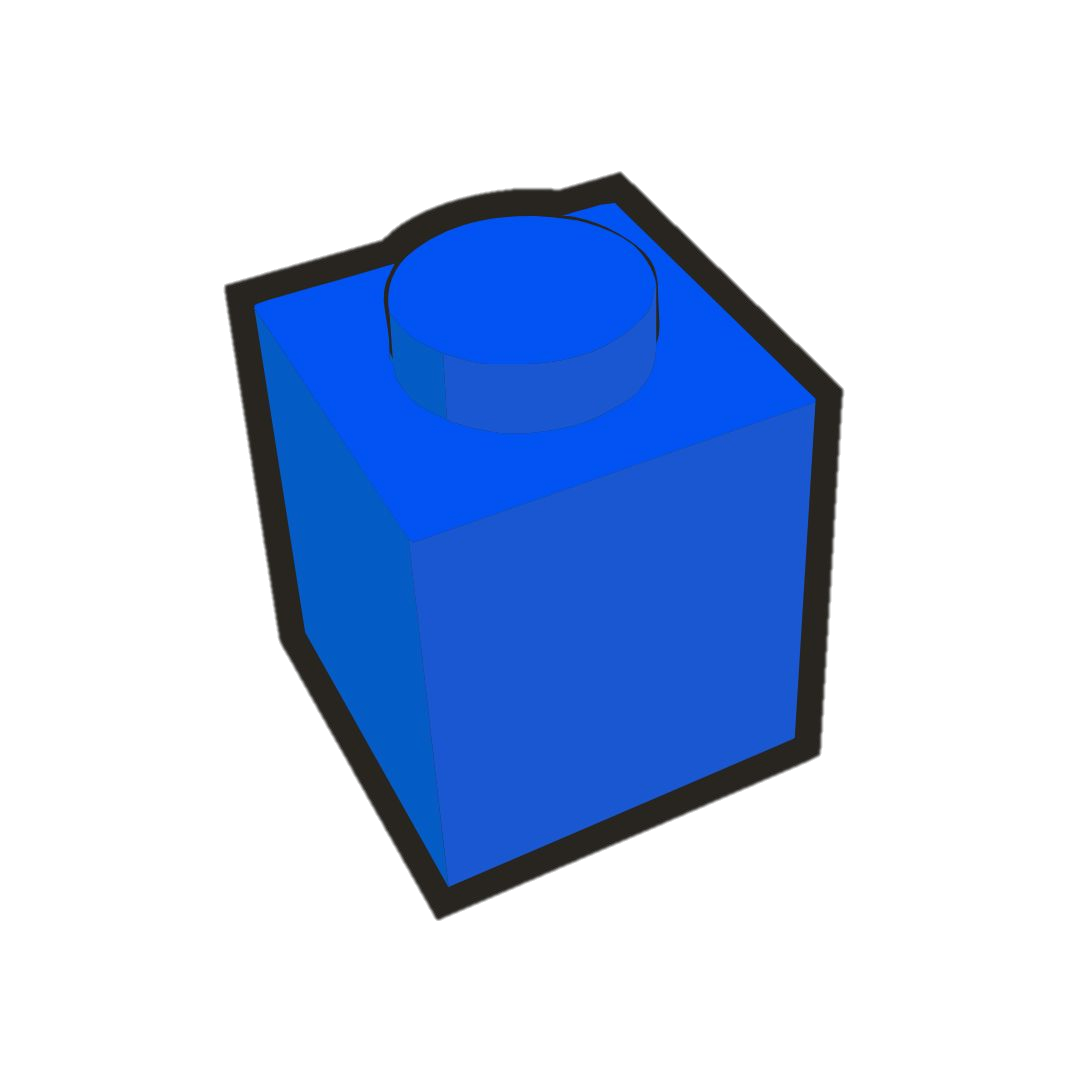 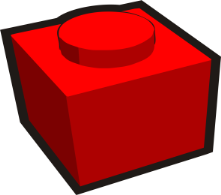 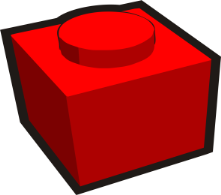 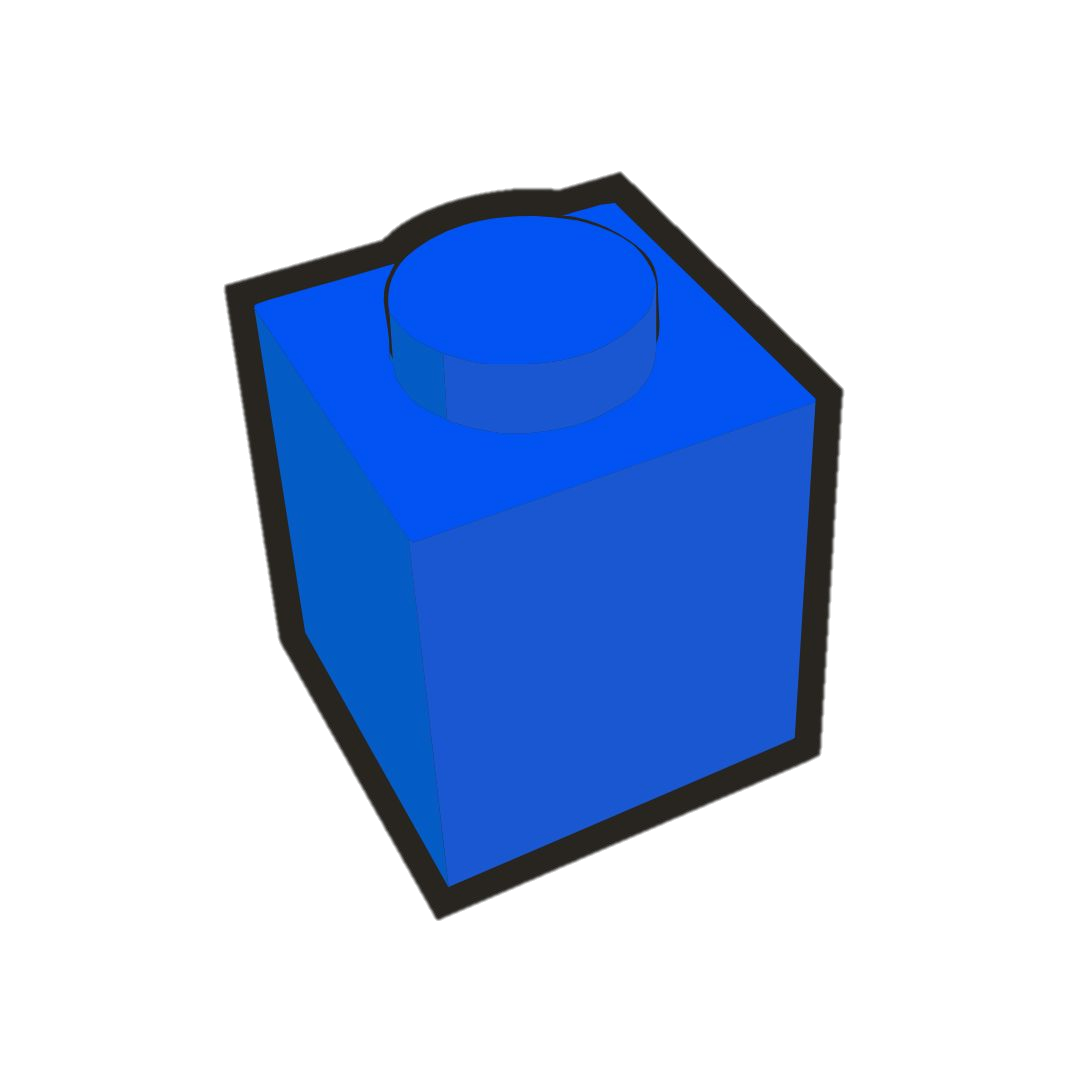 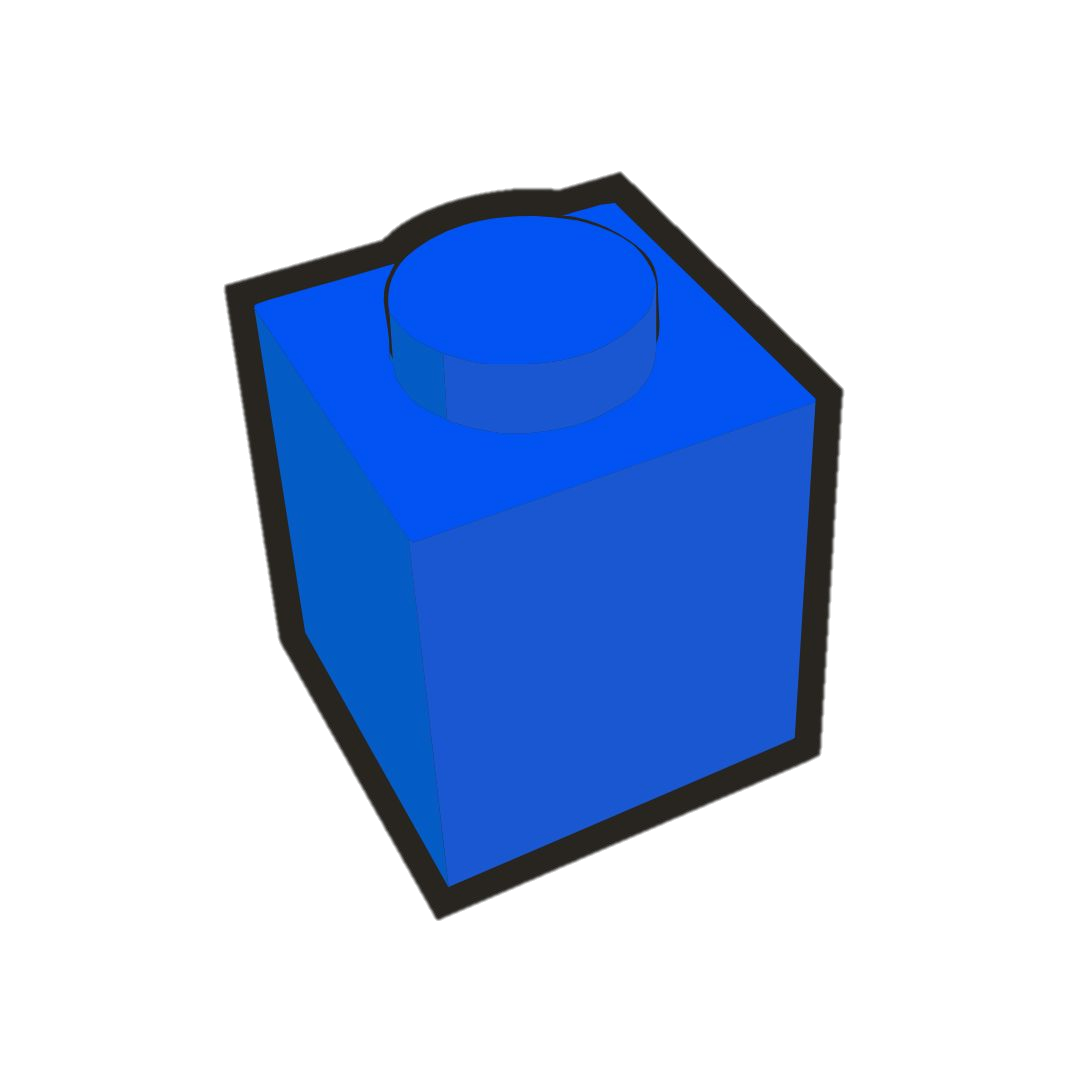 2
6
8
8
6
2
Nói các cách tách – gộp số 8
Nói các cách tách – gộp số 8
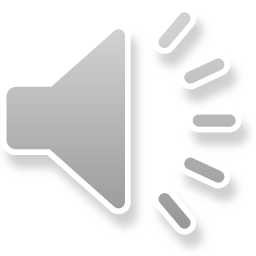 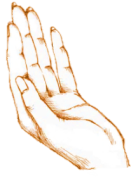 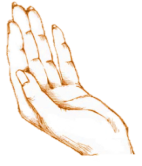 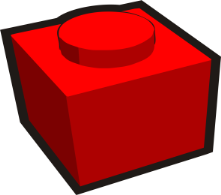 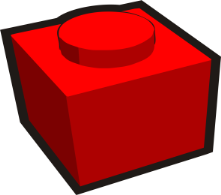 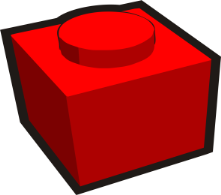 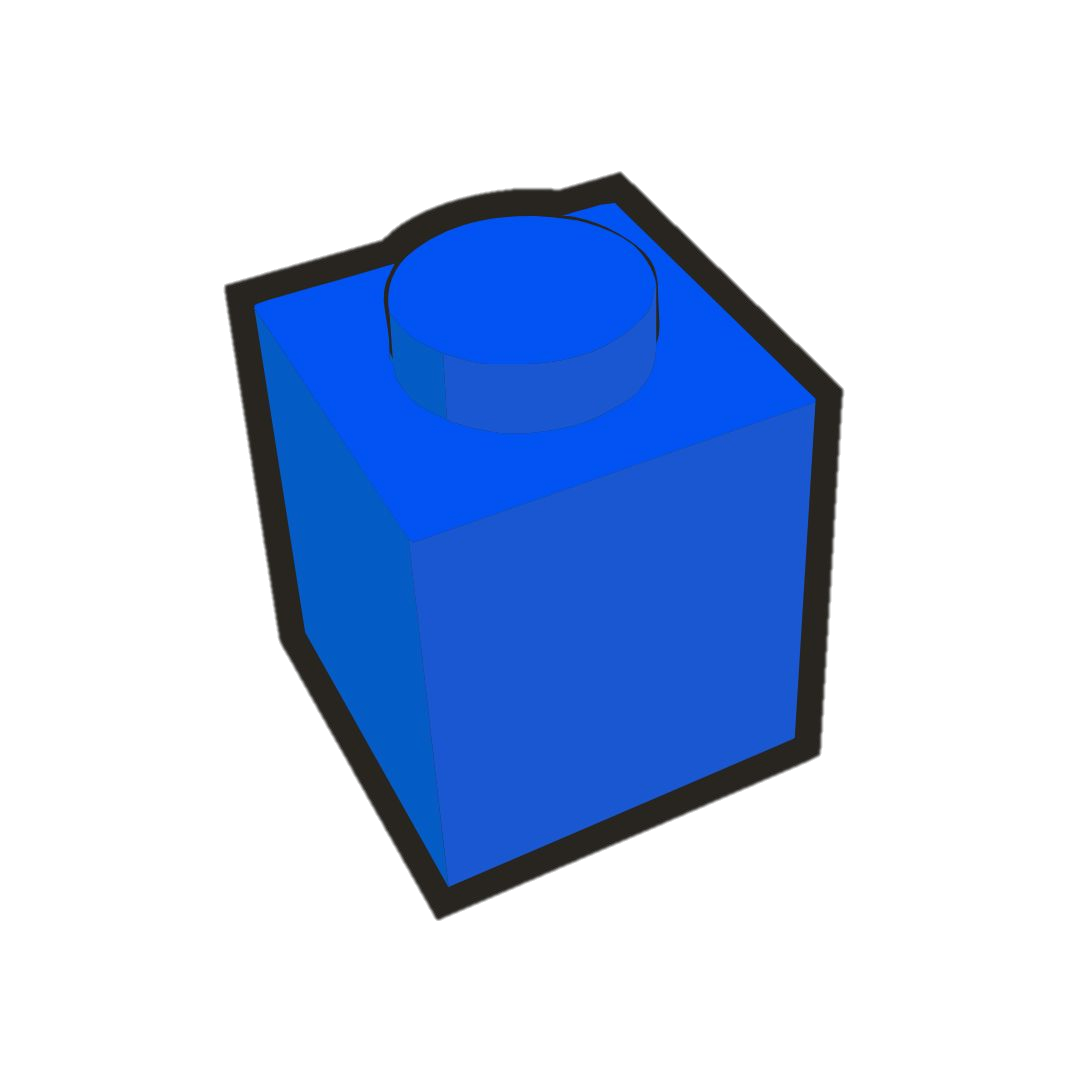 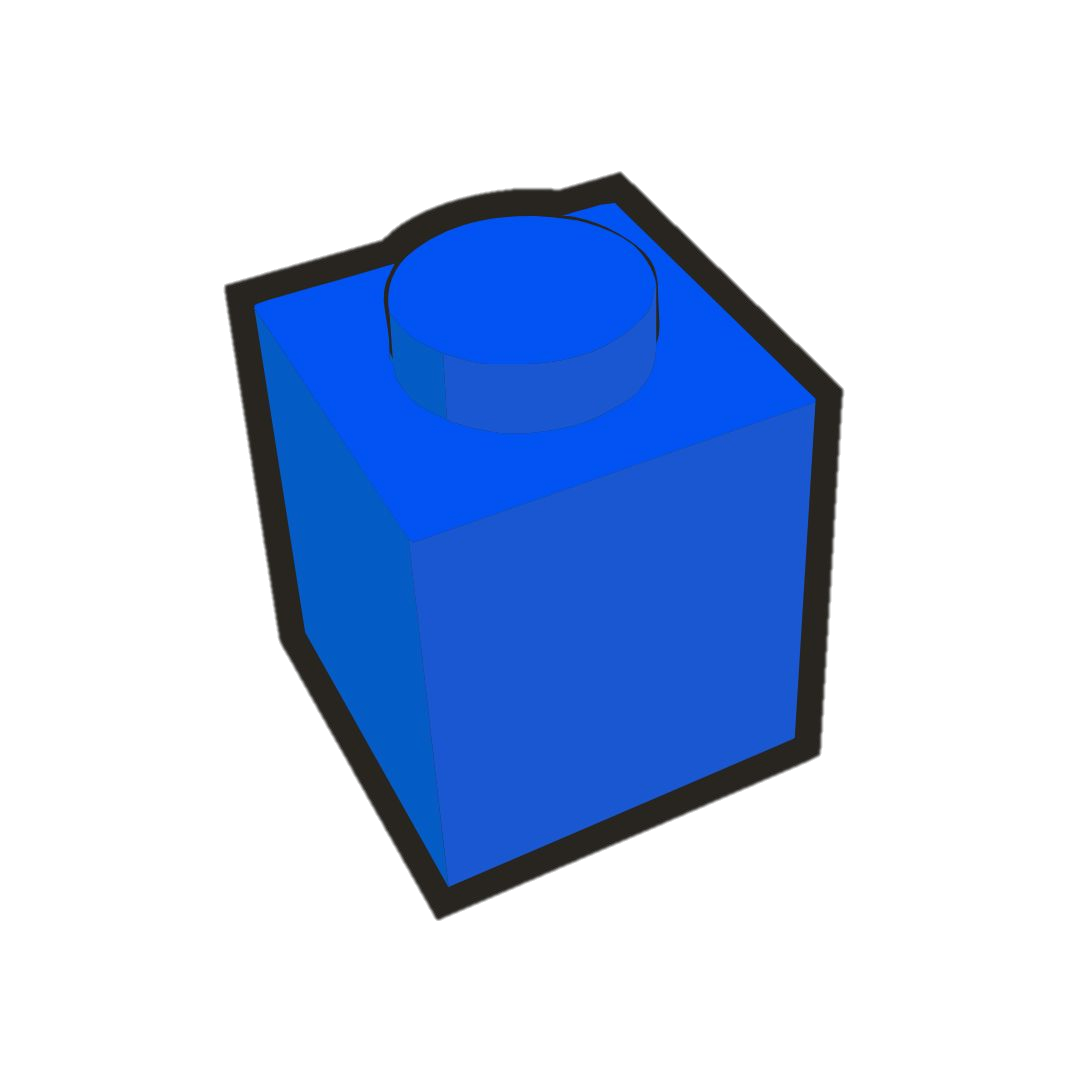 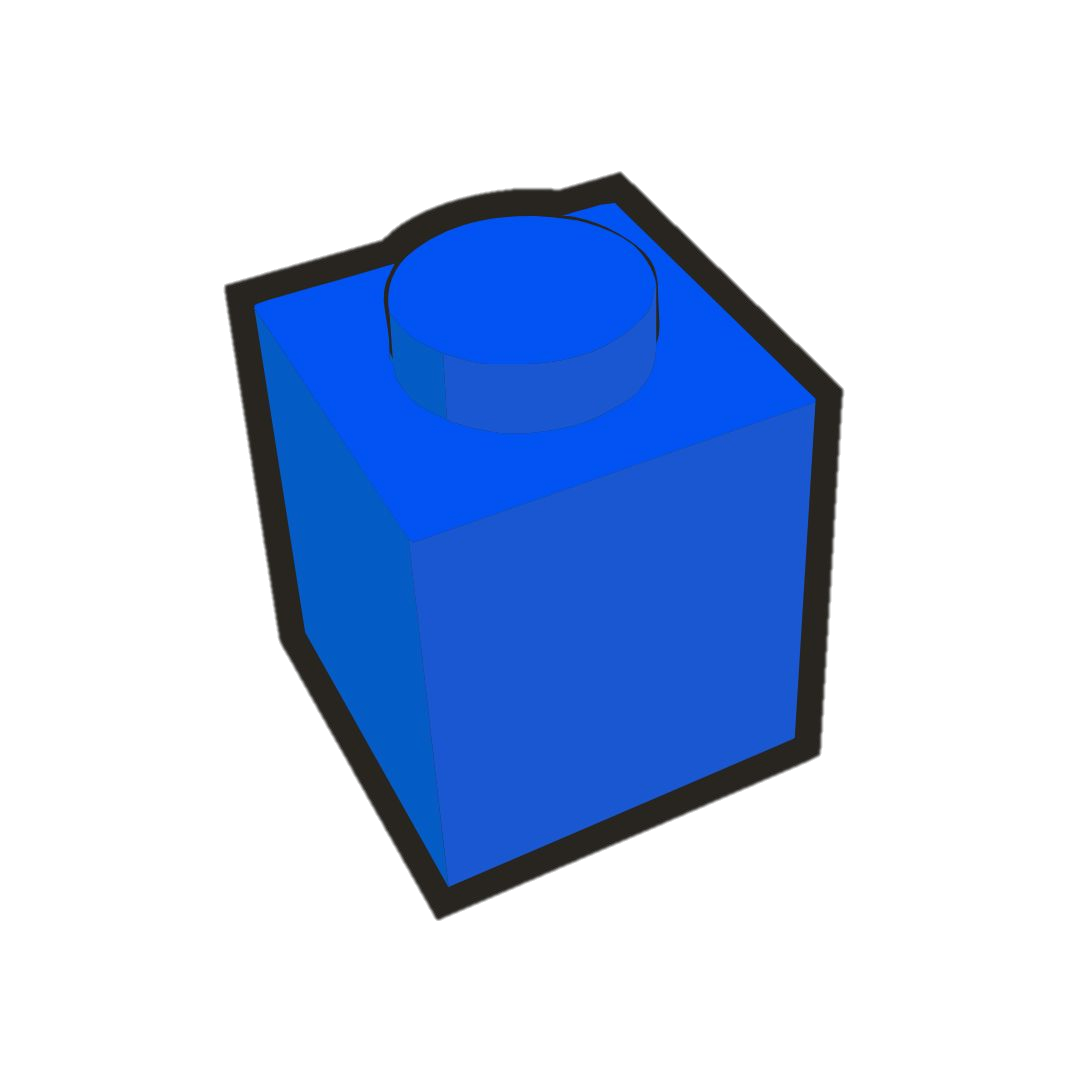 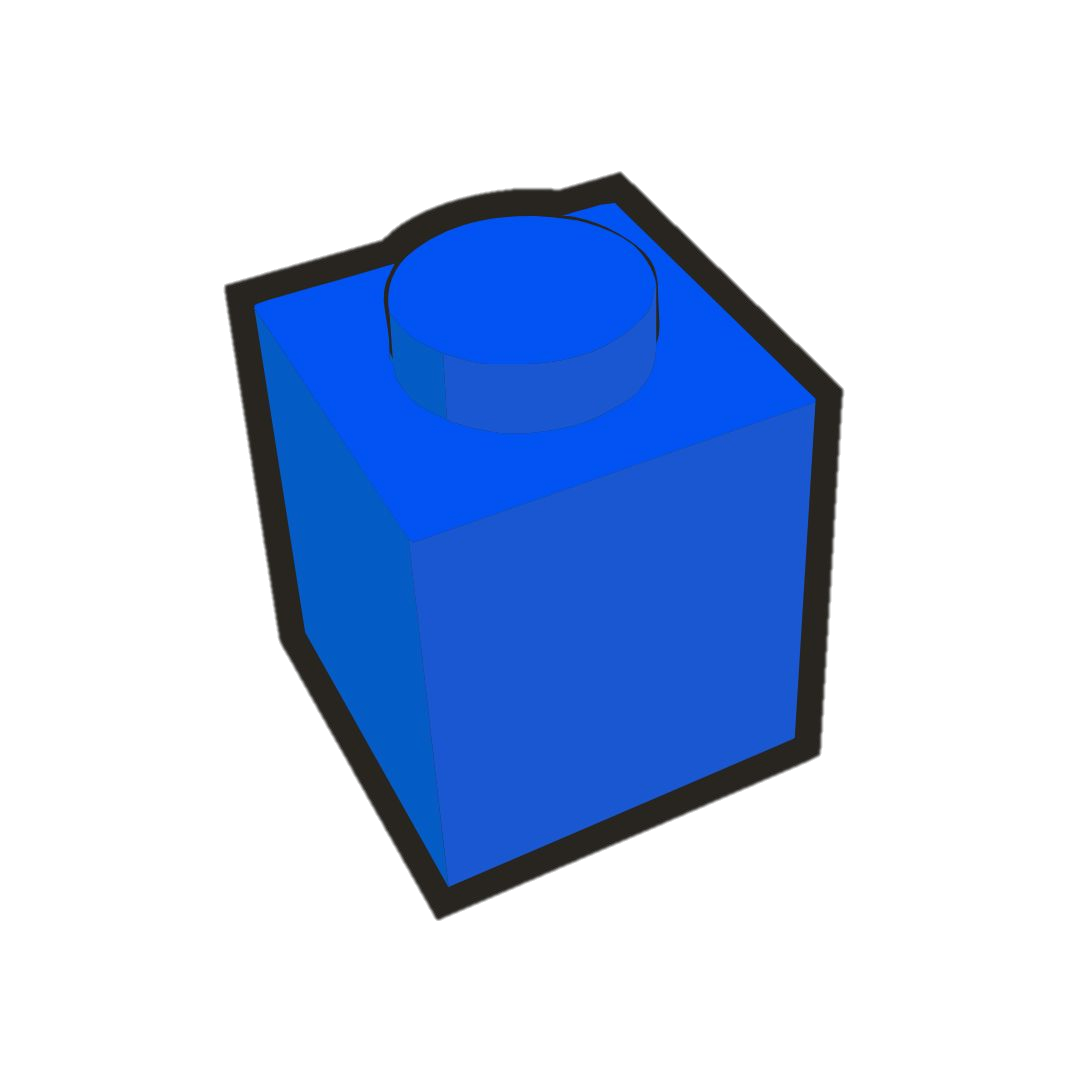 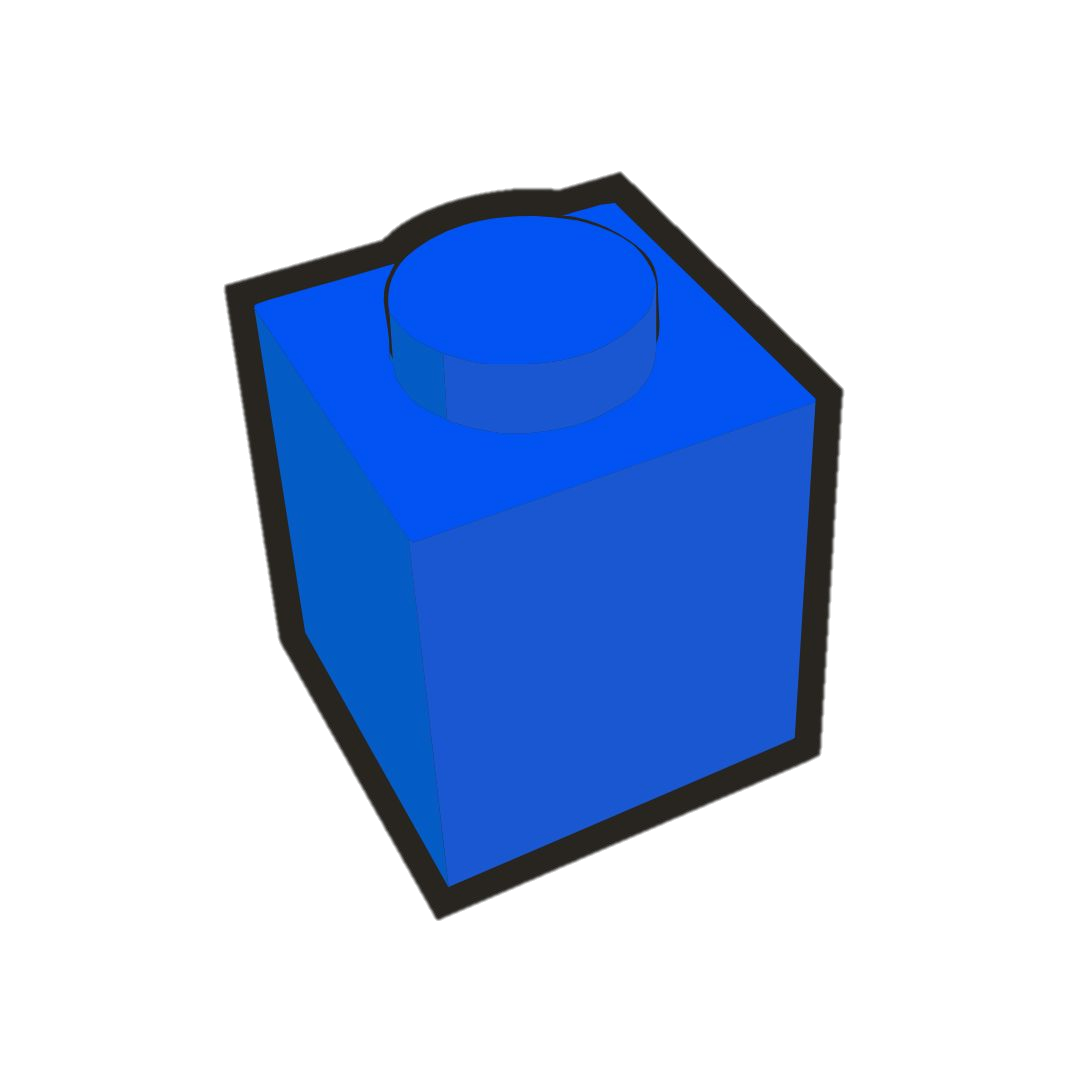 3
5
8
8
5
3
Nói các cách tách – gộp số 8
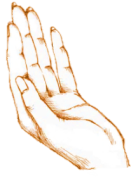 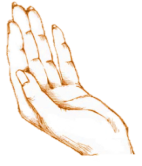 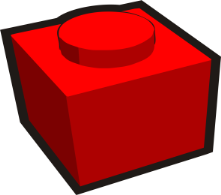 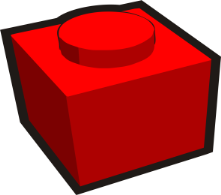 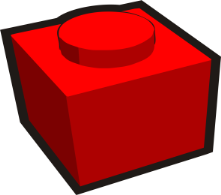 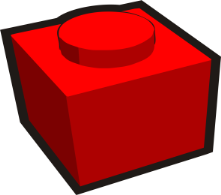 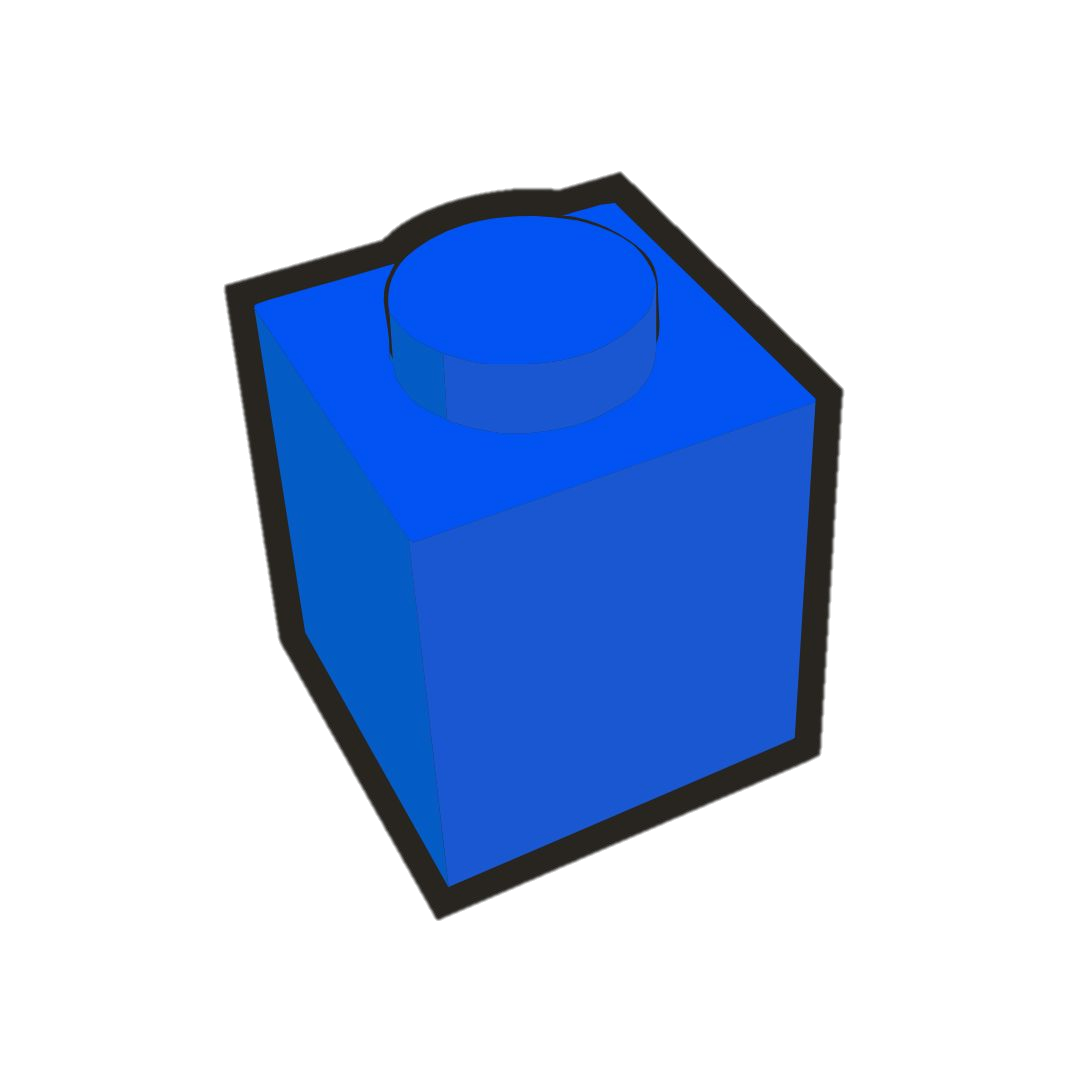 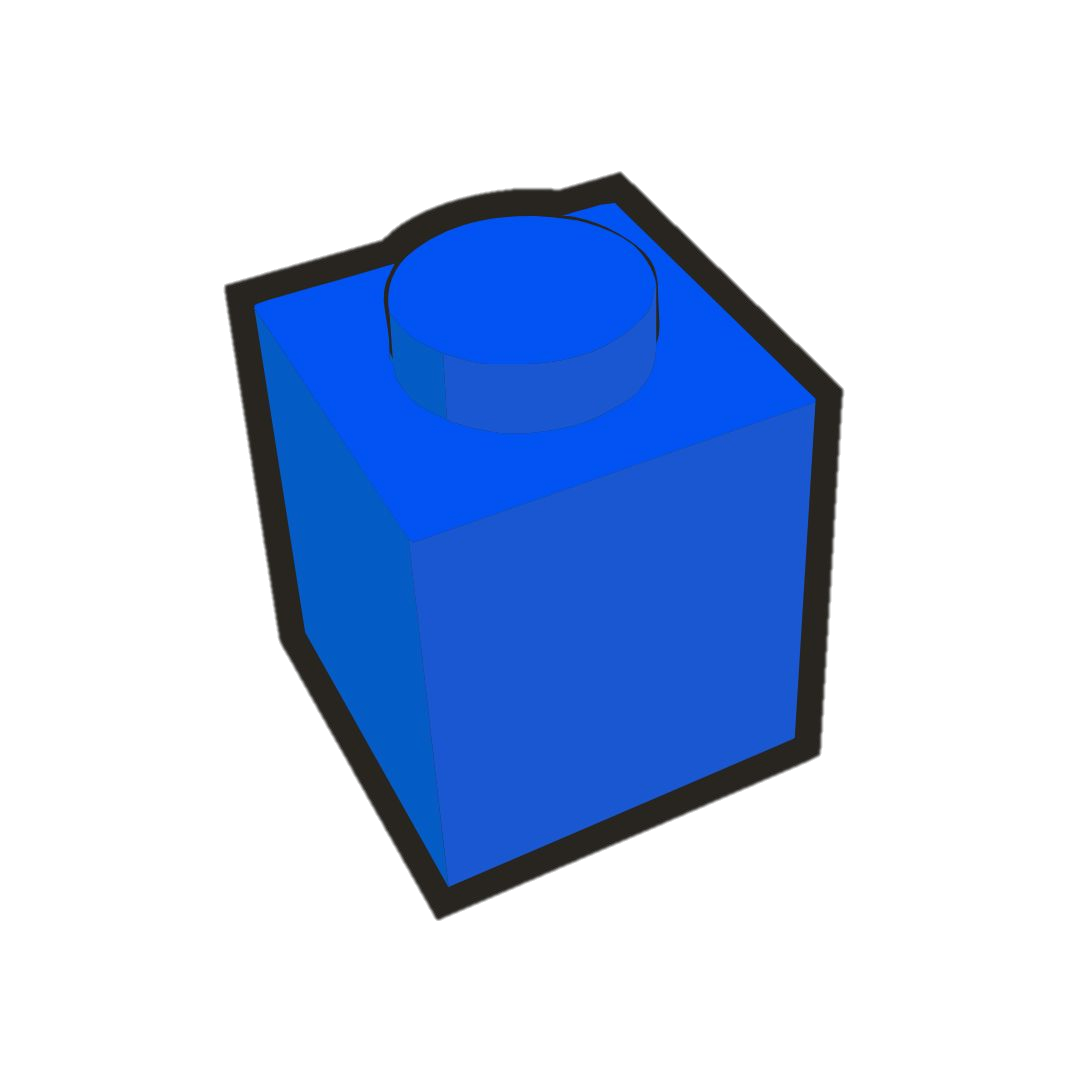 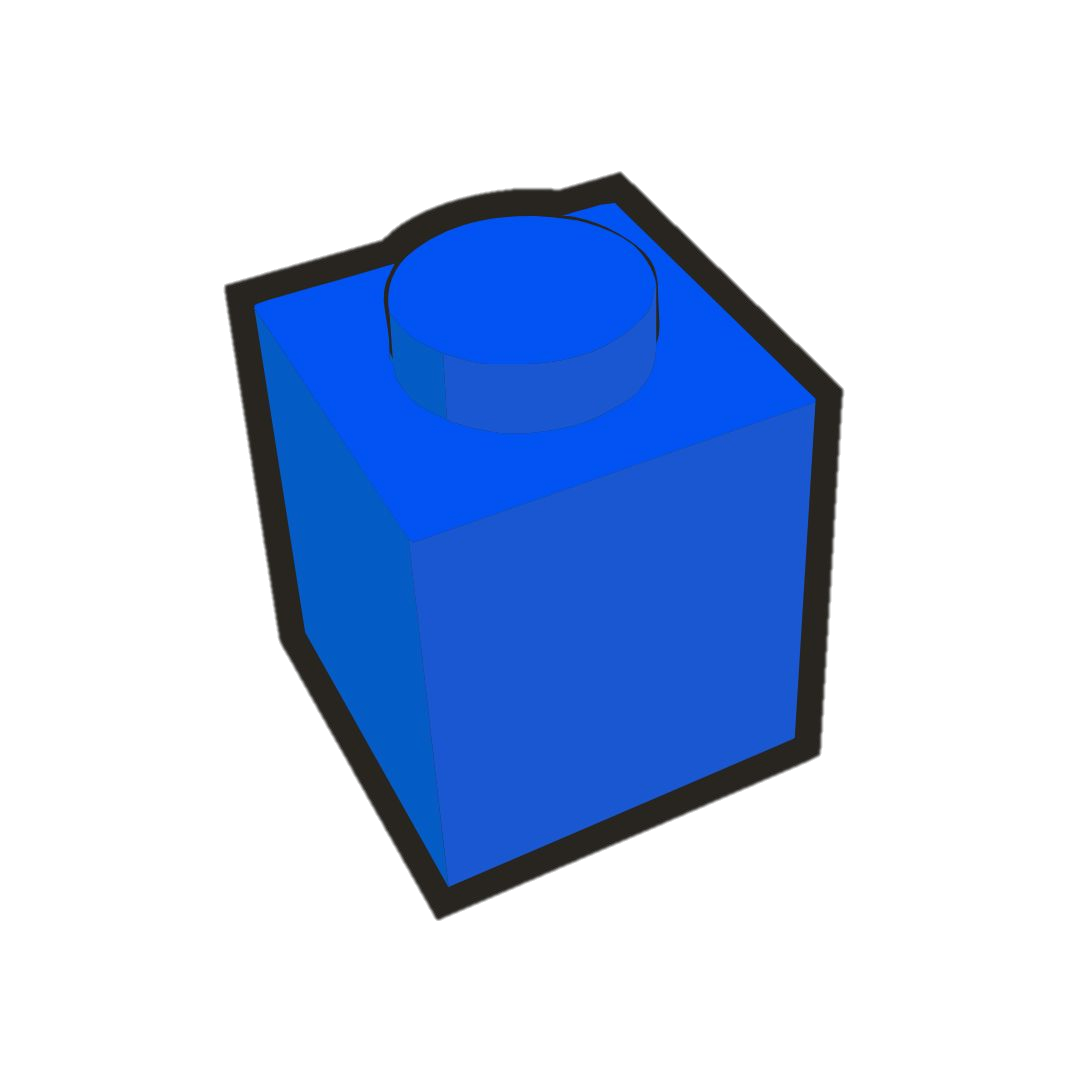 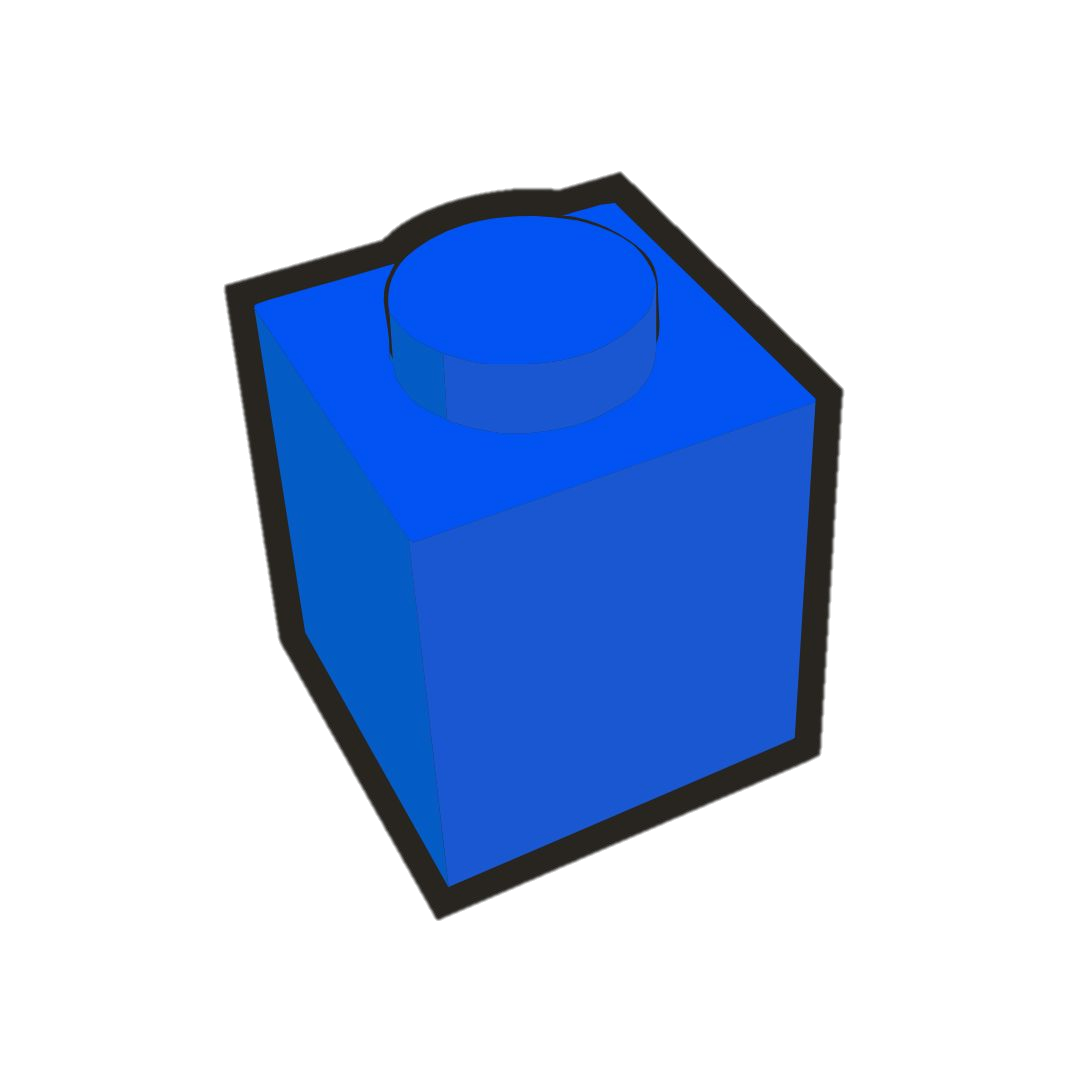 4
8
4
>, <, =
4
7
5
8
6
6
TRÒ CHƠI“TIẾP SỨC”
02
>, <, =
<
>
4
7
5
8
6
=
6
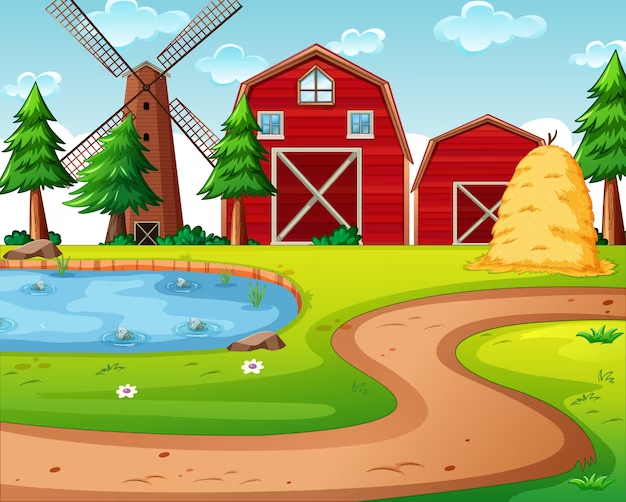 8
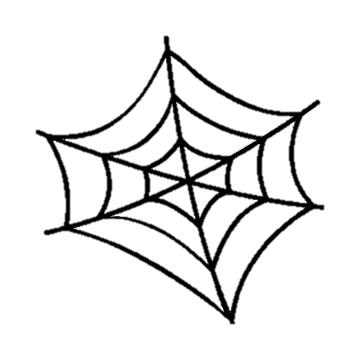 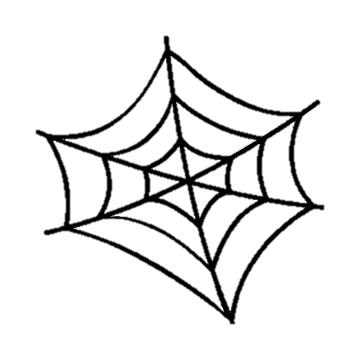 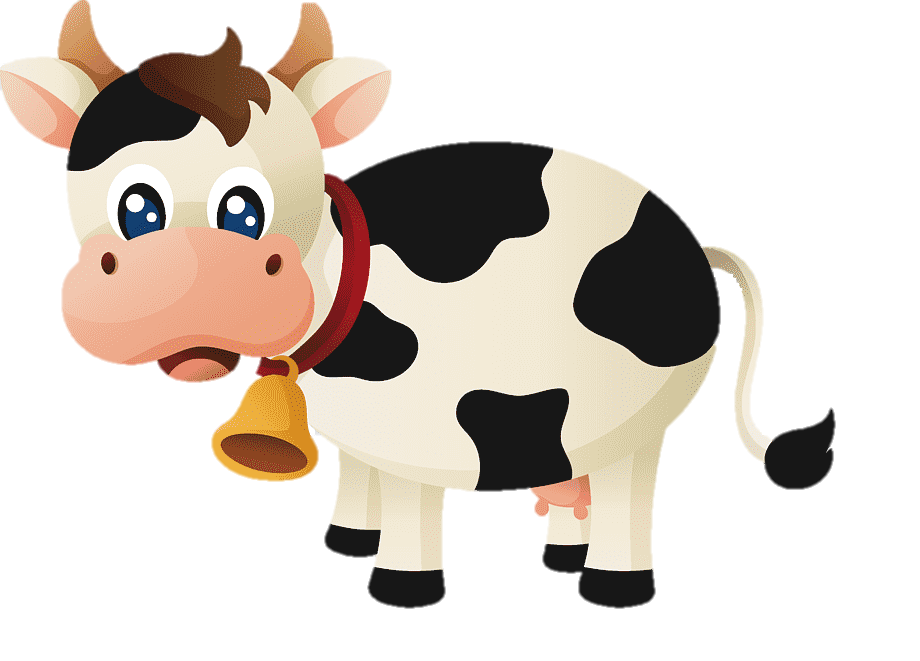 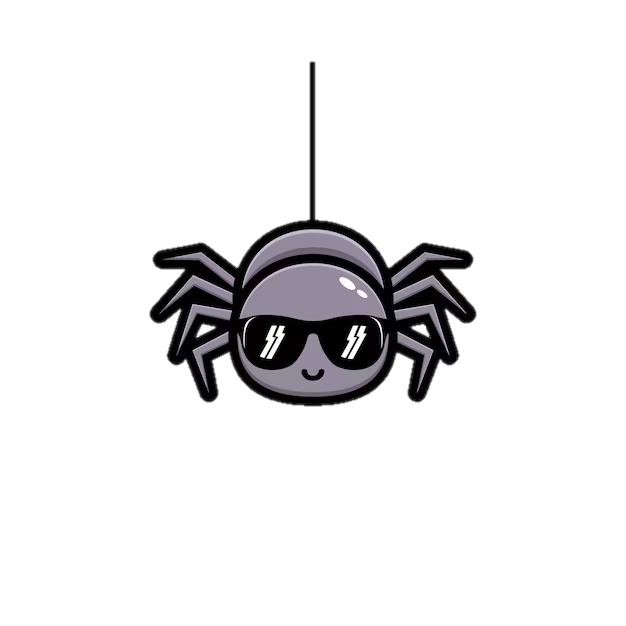 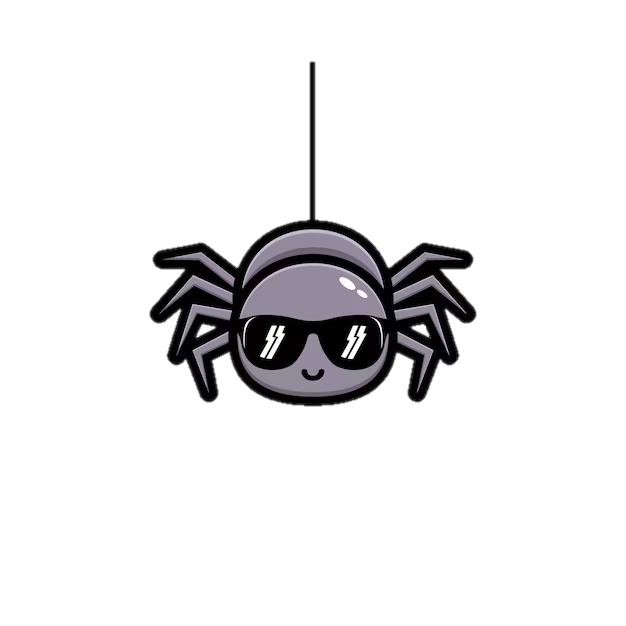 4
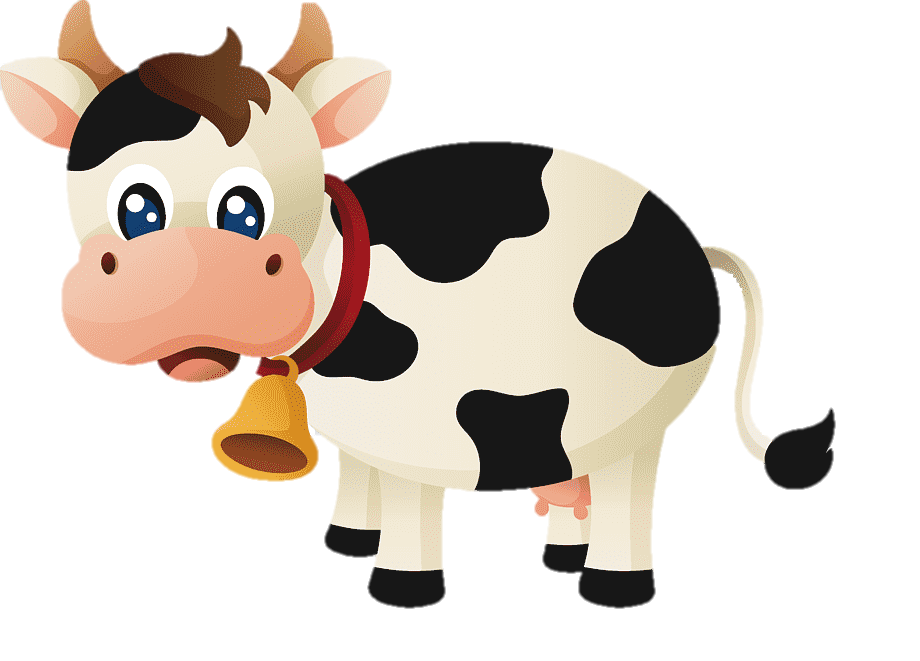 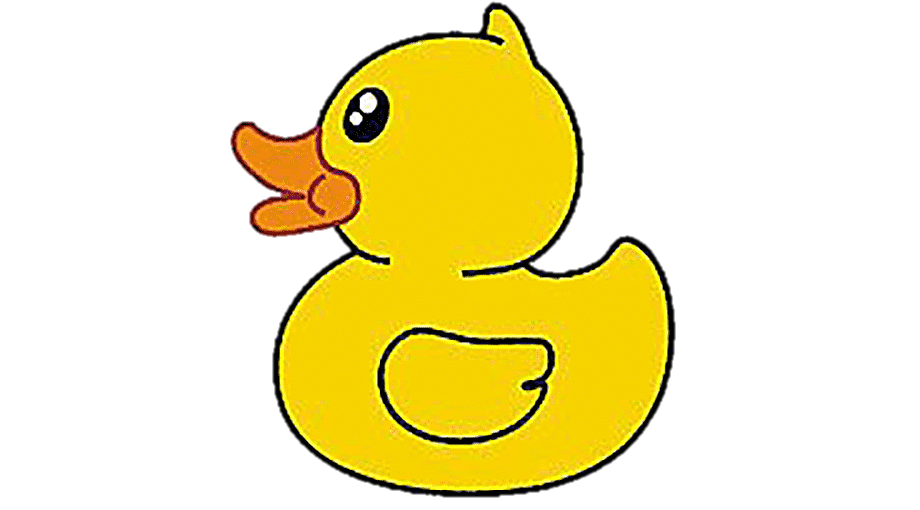 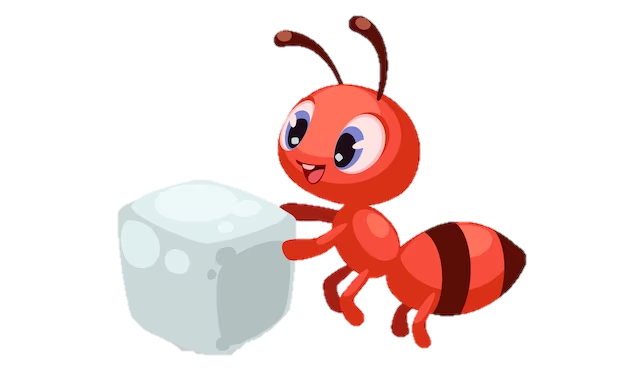 6
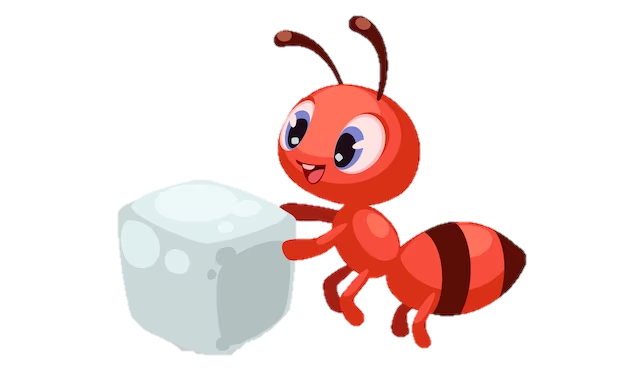 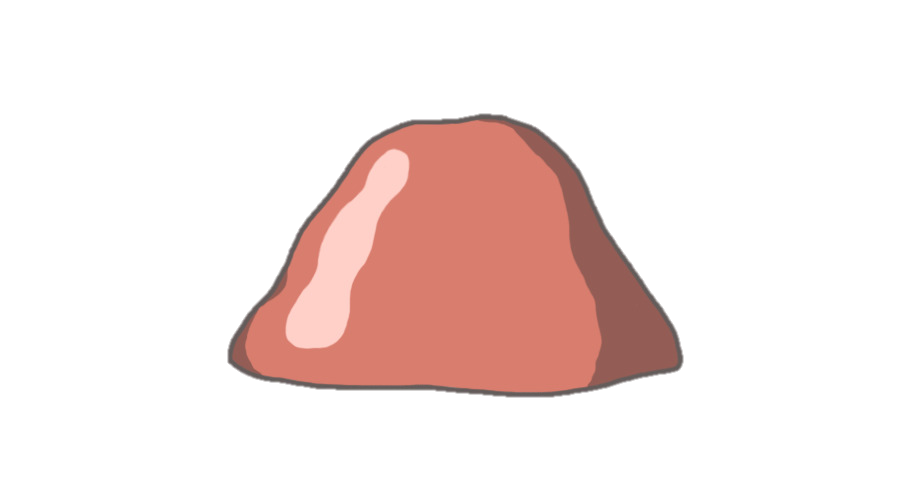 .
CỦNG CỐ
7
6
8
8
2
1
4
3
8
8
5
4
DẶN DÒ      - Ôn lại cách tách – gộp số 8- Xem trước bài tiếp theo
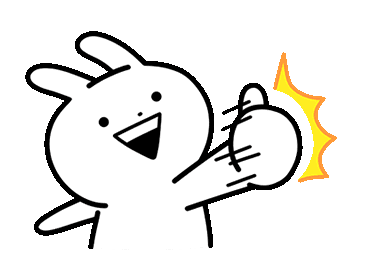 ĐÁNH GIÁ
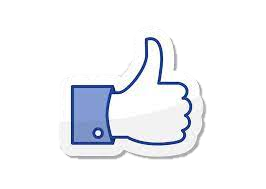 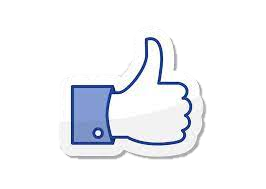 CHÚC CÁC CON HỌC TỐT!
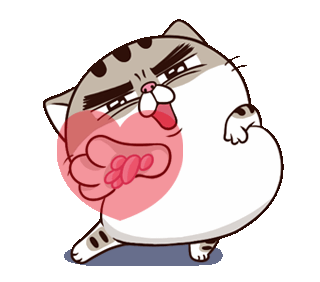